Figure 3 The atherosclerotic process is characterized by a lumen reduction (vertical axis) associated with remodelling ...
Eur Heart J, Volume 33, Issue 1, January 2012, Pages 16–25, https://doi.org/10.1093/eurheartj/ehr384
The content of this slide may be subject to copyright: please see the slide notes for details.
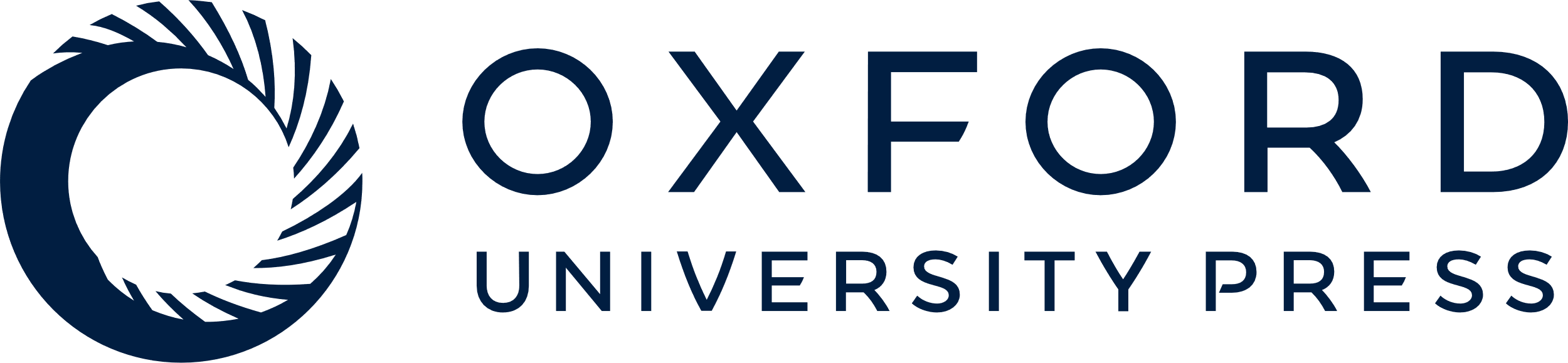 [Speaker Notes: Figure 3 The atherosclerotic process is characterized by a lumen reduction (vertical axis) associated with remodelling (horizontal axis) of the vessel wall. If treated with bioresorbable scaffold, the lumen will get enlarged at long term. Late evolutional events are fully described in the text.


Unless provided in the caption above, the following copyright applies to the content of this slide: Published on behalf of the European Society of Cardiology. All rights reserved. © The Author 2011. For permissions please email: journals.permissions@oup.com]